স্বাগতম
1
শিক্ষক পরিচিতি
শিক্ষক পরিচিতি
পাঠ পরিচিতি
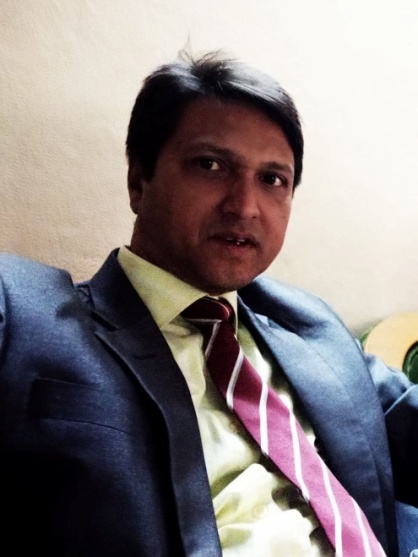 শ্রেণীঃ-৮ম 
বিষয়ঃ-বিজ্ঞান          
 অধ্যায়ঃ-ত্রয়োদশ  
 সময়ঃ-৫০মিনিট।
আরিখঃ-০৯/১২/২০২০ইং
মোঃ রফিকুল ইসলাম 
    সহকারী শিক্ষক 
শালীহর হাজি আমির উদ্দিন উচ্চ বিদ্যালয় 
উপজেলাঃগৌরীপুর,জেলাঃময়মনসিংহ। 
মোবাইল নং-01712412162 
E-mail-rafiqi2162@gmail.com
চিত্রটি কিসের?
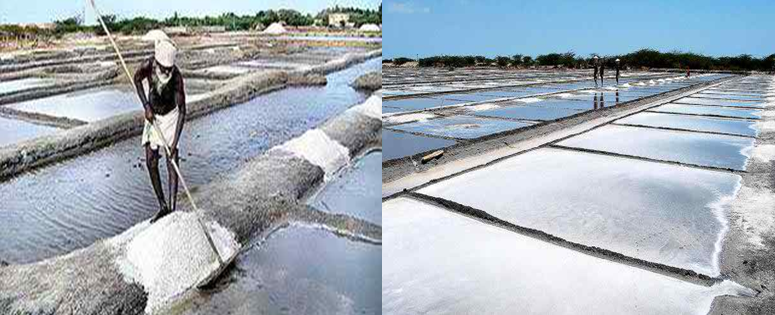 তরকারির সাথে আমরা কি খাই?
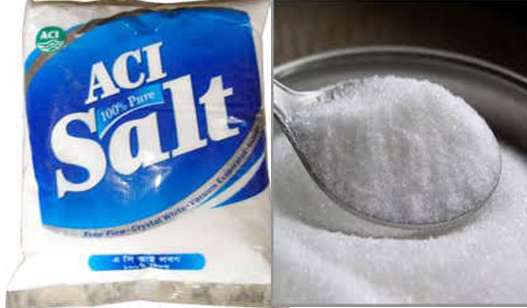 লবণ বা সোডিয়াম ক্লোরাইড।
খনিজ লবণ
শিখনফল
এই পাঠ শেষে শিক্ষার্থীরা...
১।  আমাদের দেহের জন্য প্রয়োজনীয় খনিজ লবণ সনাক্ত করতে পারবে। 
২।  খনিজ লবণের উৎস বর্ণনা করতে পারবে। 
৩।  খনিজ লবণের কাজ ব্যাখ্যা করতে পারবে।
মানব দেহের জন্য প্রয়োজনীয় খনিজ লবণ সমূহঃ
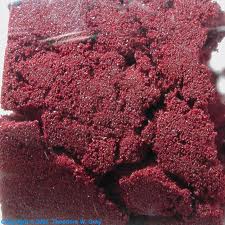 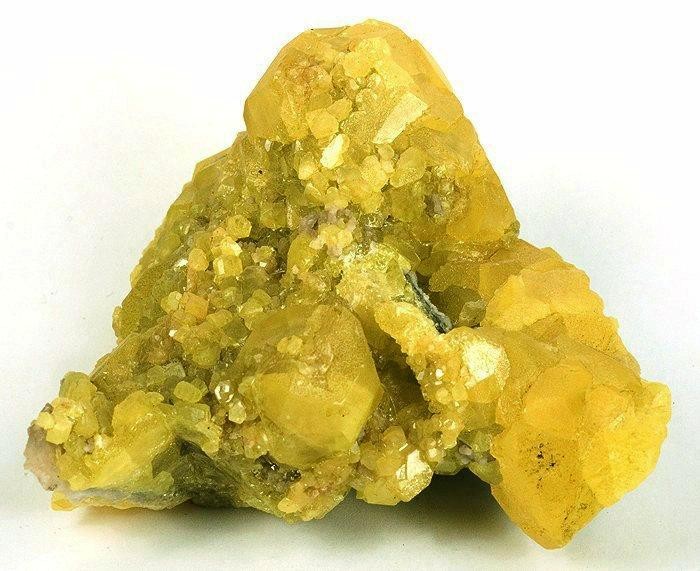 সালফার
ফসফরাস
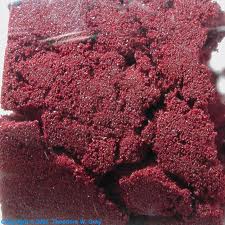 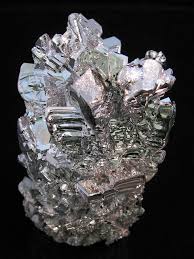 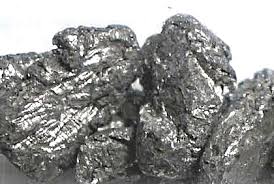 ফসফরাস
ক্যালসিয়াম
ম্যাগনেসিয়াম
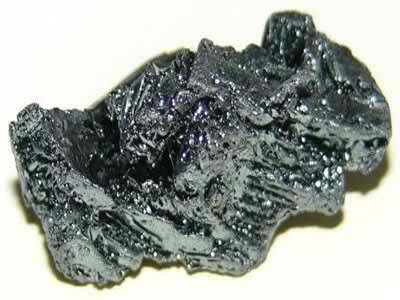 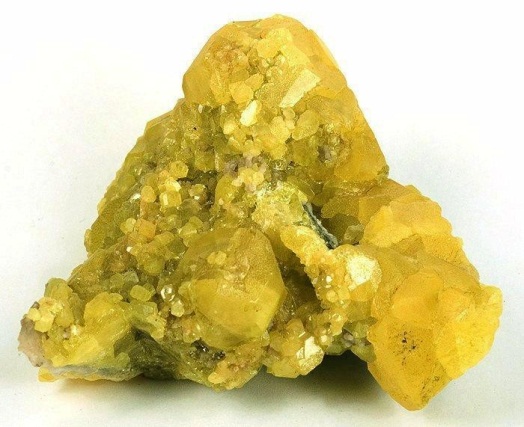 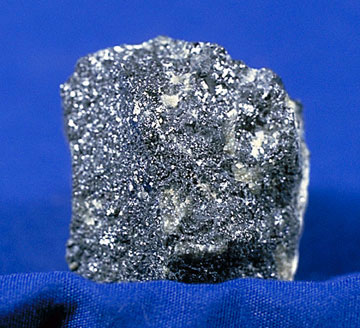 আয়োডিন
লৌহ
সালফার
মানব দেহের জন্য প্রয়োজনীয় খনিজ লবণ সমূহঃ
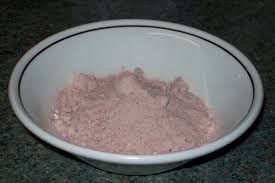 মানব দেহে খনিজ লবনের প্রয়োজনীয়তাঃ- খনিজ লবন দেহ গঠন ও দেহের আভ্যন্তরীণ কাজ নিয়ন্ত্রণকরে, অস্থি,দাঁত,এনজায়েম ও হরমোন  নের অপরিহার্য উপাদান। স্নায়ু উদ্দীপনা  ও পেশি সংকোচন নিয়ন্ত্রণ করে, দেহে জলীয় অংশে সমতা রক্ষা করে এবংবিভিন এনজায়েম সক্রিয় রাখে ।
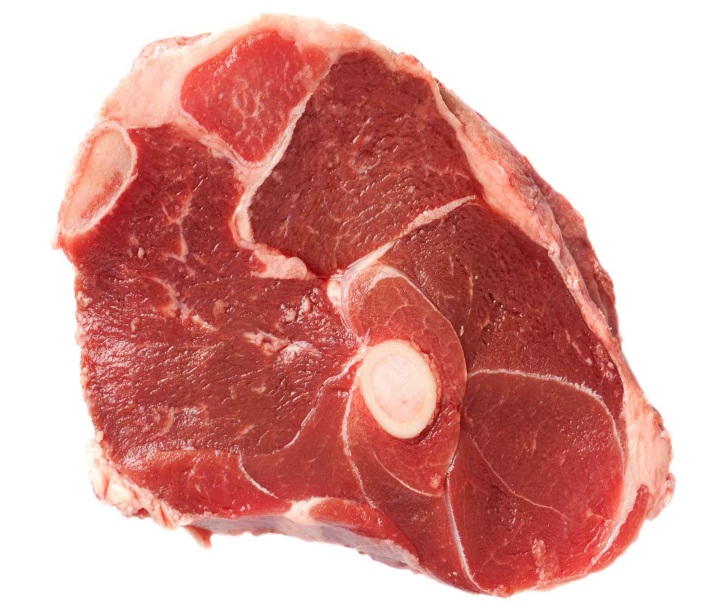 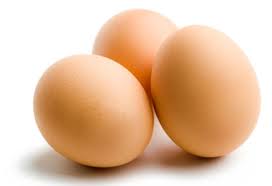 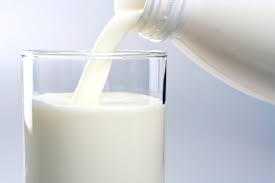 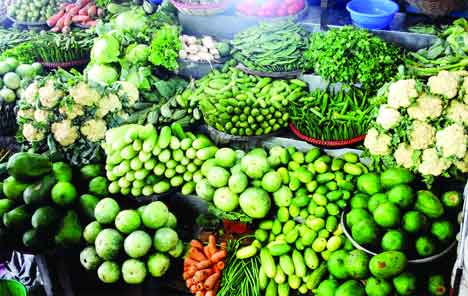 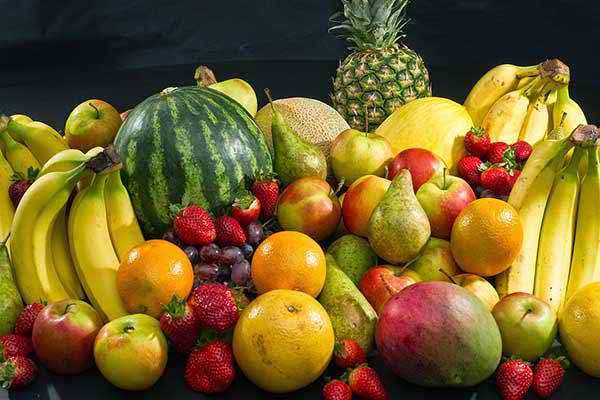 এ খাদ্যগুলো থেকে আমরা খনিজ লবণ পাই।
জোড়ায় কাজ
সময়ঃ-৫মিনিট
খাদ্যের মাধ্যমে যে সমস্ত খনিজ লবণ আমাদের শরীরে প্রবেশ করে তার একটি তালিকা তৈরী কর।
[Speaker Notes: ।]
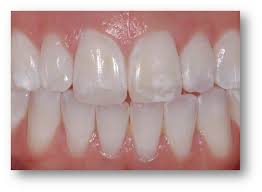 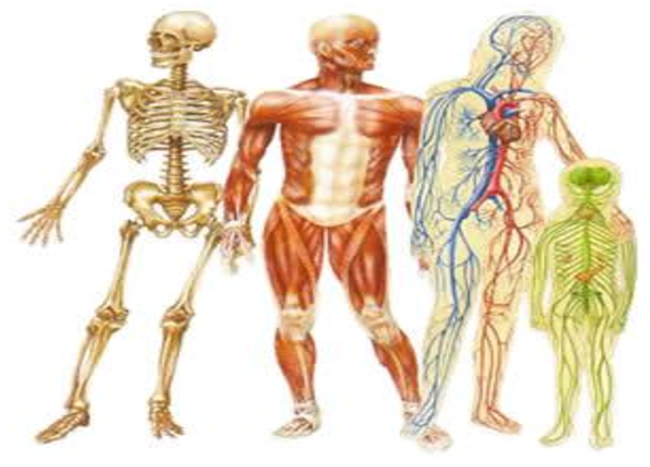 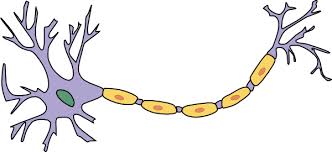 দাঁত ও হাড় গঠনে, রক্ত জমাট বাঁধতে ও স্নায়ু ব্যবস্থাপনায় কোন খনিজ উপাদানটি সাহায্য করে?
“ক্যালসিয়াম”
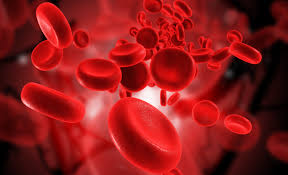 লৌহ রক্তের লৌহিত কণিকা গঠনে ভূমিকা রাখে।
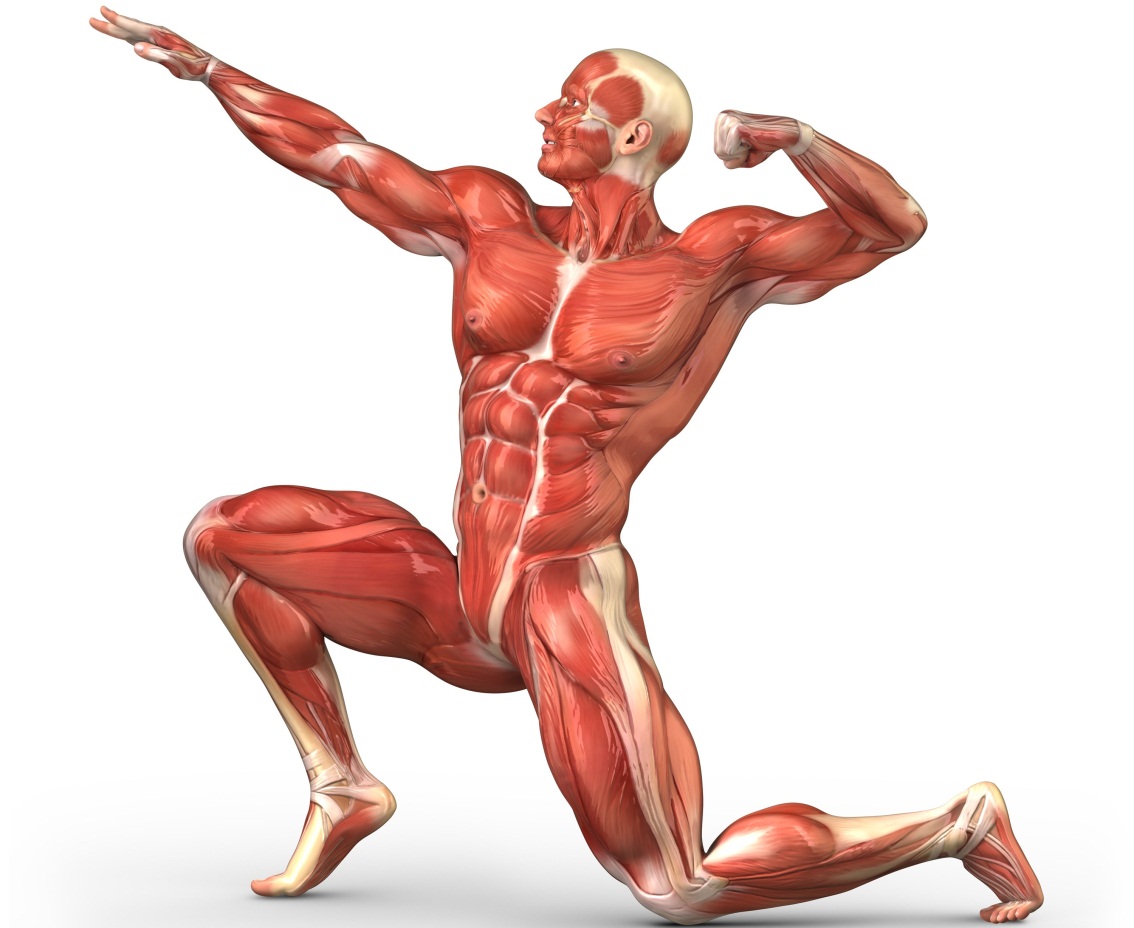 পেশি সংকোচন ও প্রসারণে পটাশিয়াম খনিজ উপাদানটি সাহায্য করে।
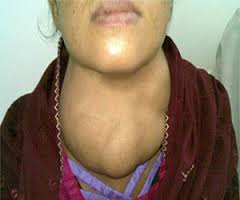 রোগটির নাম কী? কীসের অভাবে এ রোগটি হয়ে থাকে?
গলগণ্ড বা ঘ্যাগ। আইয়োডিনের অভাবে।
দলগত কাজ
দলগত
সময়: ১০ মিনিট
ক্যালসিয়াম,ফসফরাস ও আয়োডিনযুক্ত কয়েকটি খাদ্যের নাম লেখ এবং এগুলো তোমাদের কীভাবে উপকার করে থাকে?
মূল্যায়ন
ক
খ
গ
খ
গ
ক
১। প্র্রশ্ন: খনিজ লবণ কী?
২। প্রশ্ন: পাঁচটি খনিজ লবণের নাম বল?
৩. প্রশ্ন:গলগন্ড রোগ কী এবং কেন হয়?
৫. প্রশ্ন: খনিজ লবণ দেহে কয়ভাবে কাজ করে?
৪। প্রশ্ন: থাইরয়েড গ্রস্থির কাজ সুষ্ঠুভাবে সম্পাদন করে নিচের কোনটি?
ঘ
ঘ
ক্লোনিন             ক্যালসিয়াম               আয়োডিন               ফসফরাস ।
দুই             তিন                      চার            পাঁচ ভাবে।
বাড়ির কাজ
 প্রতি দিনের খাদ্য তালিকায় প্রয়োজনীয় খনিজ লবণ পাওয়ার জন্য আমরা কী কী প্রদক্ষেপ গ্রহণ করতে পারি?
ধন্যবাদ